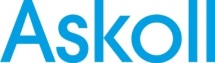 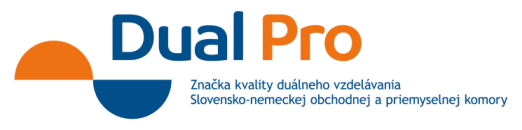 Európsky líder                            vo výrobe elektromotorov
Máš rád techniku a záleží                                       ti na budúcnosti?










POĎ DO DUÁLNEHO VZDELÁVANIA
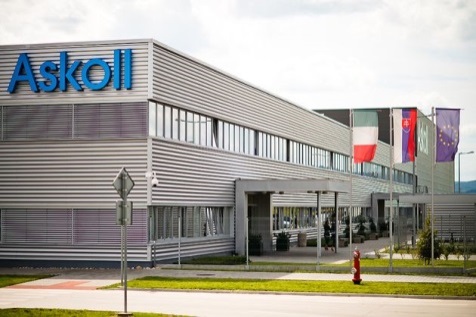 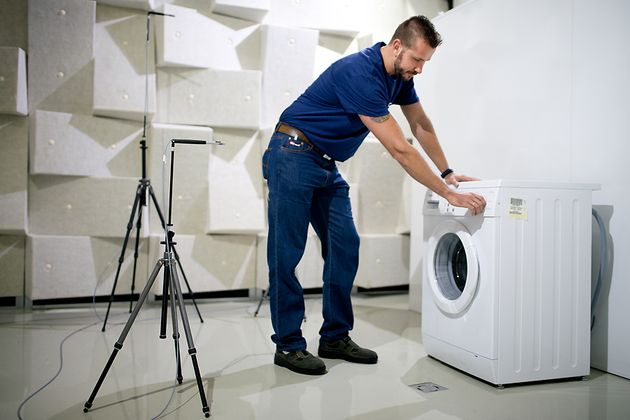 Askoll Slovakia s.r.o. v spolupráci so                                                                   Strednou priemyselnou školou Bzinská 11,                            Nové Mesto nad Váhom                                               ti ponúka                                          





vzdelanie s budúcnosťou                                                                       





V týchto odboroch:
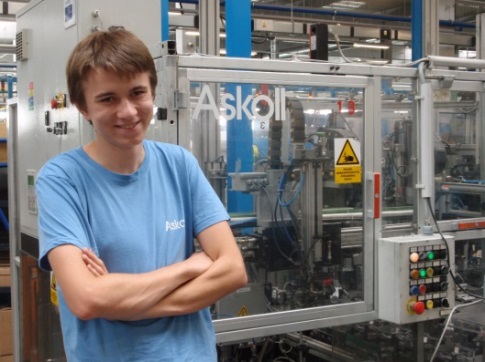 Mechanik nastavovač
Mechatronik
Samozrejmosťou u nás je:






bezplatná autobusová doprava
kvalitná strava
pracovné oblečenie a pomôcky 
finančná odmena                                      za produktívnu prácu
štipendium
Čo U NÁS získaš                                       DUÁLNYM VZDELÁVANÍM?
Individuálny prístup a starostlivosť profesionálov                            z praxe
Odborné poznatky v kontakte s najmodernejšími technológiami v novovybudovaných priestoroch
Po skončení štúdia možnosť pracovať v spoločnosti, ktorá je jednotkou vo svojom odbore
Finančnú nezávislosť už počas školy
Bezplatné jazykové kurzy a iné benefity
CHCEŠ VEDIEŤ VIAC?                   Klikni na:                          www.praca-askoll.sk
e-mail: personal.sk@askoll.com                                                0905/670669 alebo 032/7771076
Askoll Slovakia s.r.o.                                                                916 25  Potvorice 331
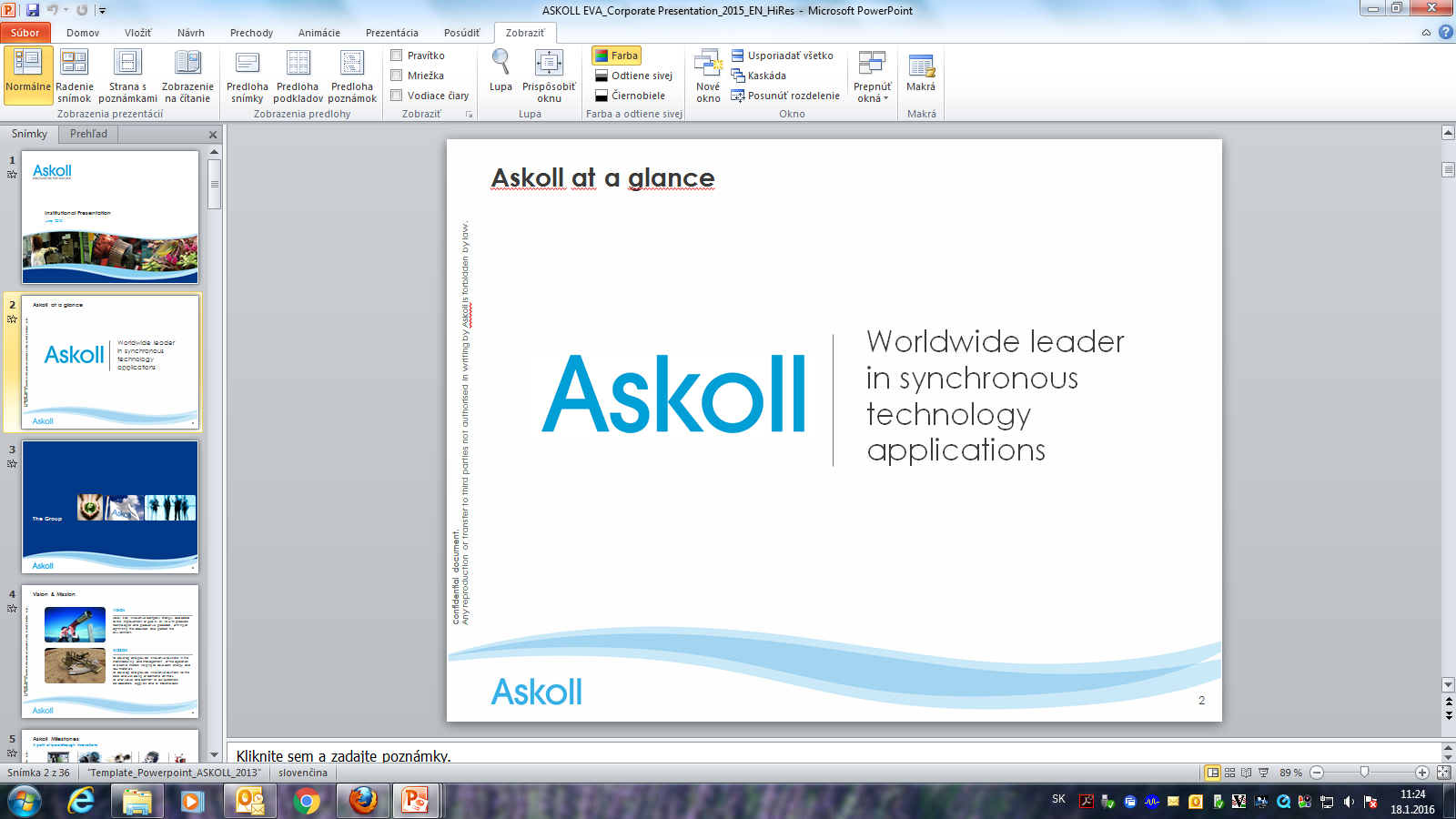